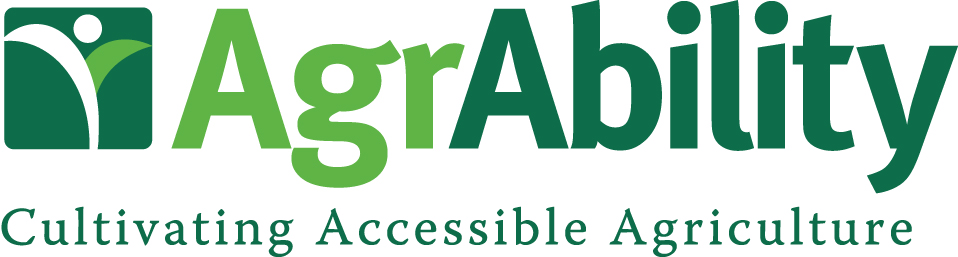 Introduction to the Virtual NTW
November 27, 2012
Basic Webinar Instructions
Need speakers or headphones to hear the presentation
Meeting > Manage My Settings > My Connection Speed
Dial-up not recommended
Questions about presentation 
If you have a web cam/microphone, click the “Raise Hand” icon to indicate that you have a question
We will activate your microphone
If you don’t have a microphone, type into chat window and hit return
Basic Webinar Instructions
4 quick survey questions
Session recorded and archived with PowerPoint files at www.agrability.org
Problems: use chat window or email jonesp@purdue.edu
Known Webinar Issues
Increased interactivity = increased technical issues
Be patient while we push our boundaries
Meeting > Audio Setup Wizard
Disconnection with presenters
Hang on – we’ll reconnect as soon as possible
Disconnection with participants
Log in again
Purpose of the Virtual NTW
Share some of the information normally given at the NTW
Work plan highlights
Introduction of new team members
Update from USDA-NIFA
Technical content
Work Plan Highlights
Complete Work Plan to be distributed to SRAPs soon
Spring 2013 NTW
95% certain date = April 8-11
Minneapolis, MN
Likely Minneapolis Airport Marriott
Government rate rooms
Work Plan Highlights
Regional Workshops
Year 1 = one additional workshop
Years 2-4 = two additional workshops
Collaboration with SRAPs in planning 
Increased virtual learning opportunities
6 webinars per year (vs. previous 2)
Moving toward web-based “all-staff calls”
Expanded AgrAbility extranet
Work Plan Highlights Addressed in Virtual NTW
Development of and training in AgrAbility Core Competencies
Expanded evaluation component
Increased collaboration with eXtension
On the other hand…
12.3% decrease in funds for NAP
Reduction in printed materials, including AgrAbility Harvest
Unable to replace some staff
Re-evaluation of Communities of Interest and other initiatives
Introduction of New NAP Team Members
Goodwill of the Finger Lakes
USDA-NIFA
This afternoon